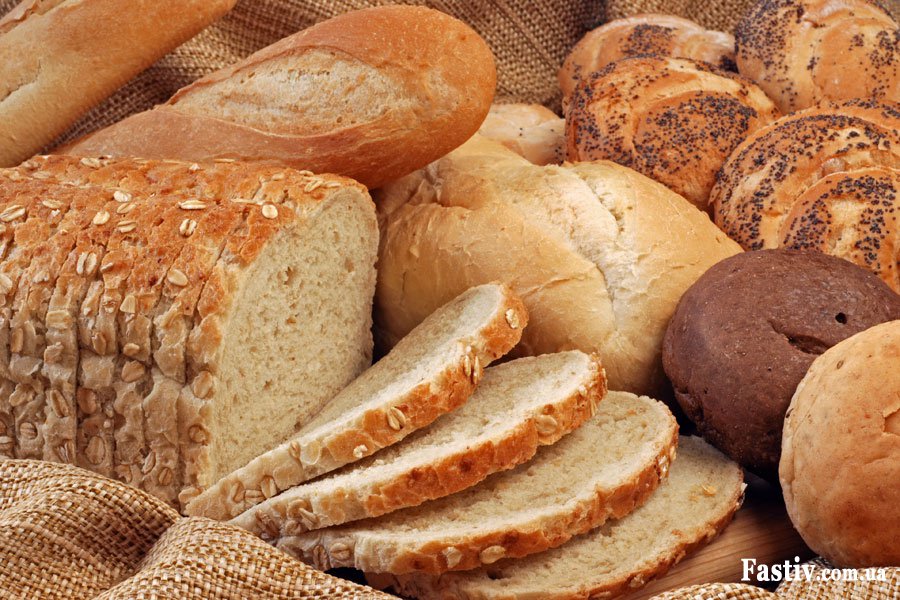 Хлеб
Технология производства.
Хлеб — объединяющее название для группы продуктов питания, приготавливаемых путём выпечки, паровой обработки или жарки теста, состоящего, как минимум, из муки и воды. В большинстве случаев добавляется соль, а также используется разрыхлитель, такой как дрожжи. В некоторые сорта хлеба также добавляют специи (такие как зёрна тмина, орехи, изюм, курагу и зёрнышки (семена кунжута, мака). Зёрнышки также служат для украшения.
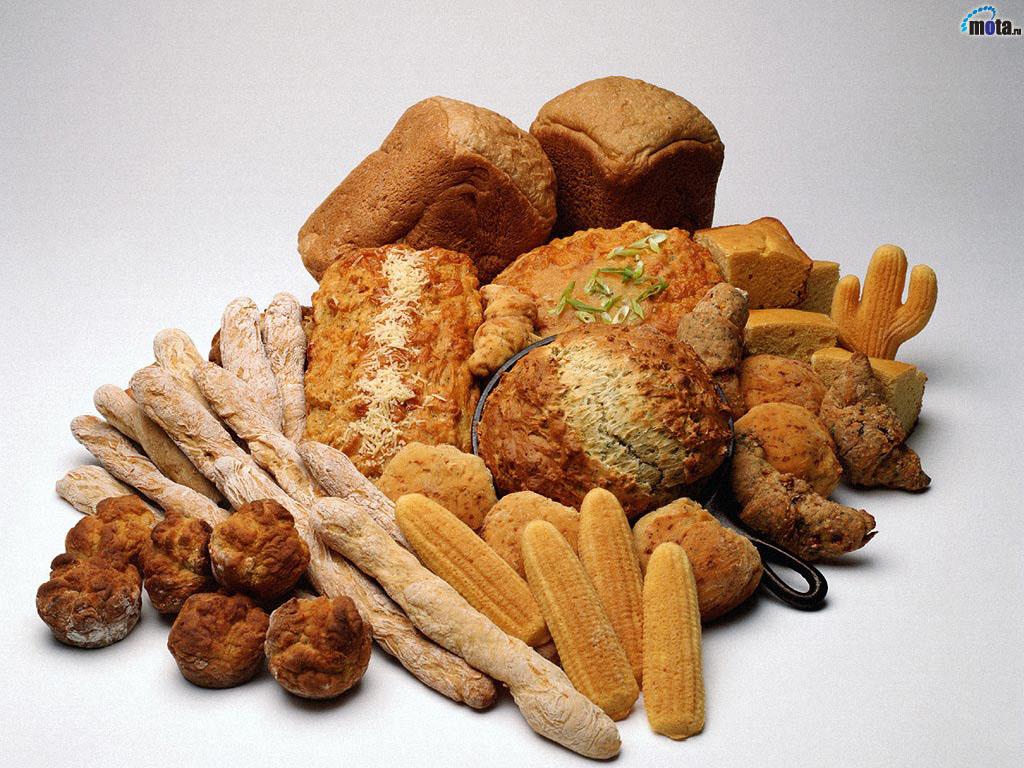 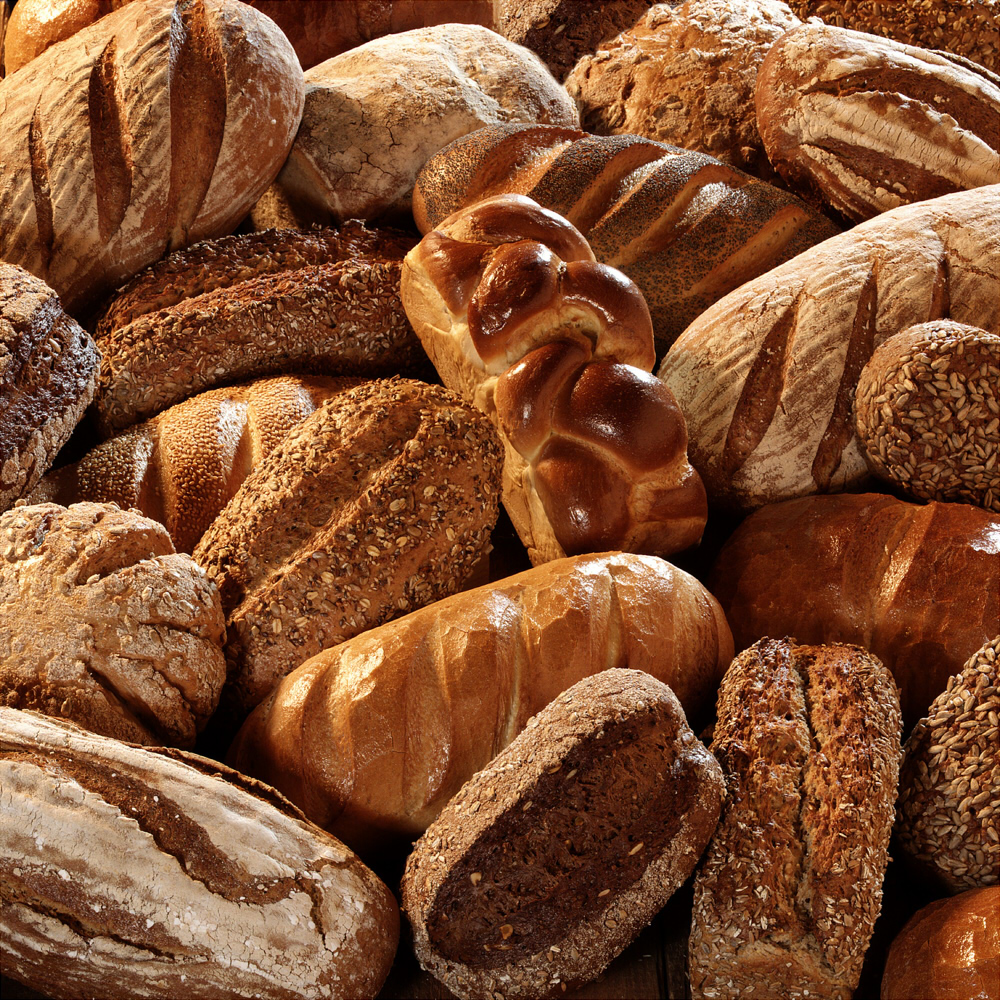 За рецептурным составом хлебные изделия разделяются на:
Простые хлебные изделия – изготавливаются из муки, воды, соли и дрожжей.

Улучшенные хлебные изделия – к основной рецептуре добавляются сахар, патока, жиры.

Сдобные хлебные изделия – выпекаются с добавлением повышенного количества сахара и жиров.
Для производства хлеба требуется определенное оборудование, которое условно можно разделить на 4 группы:
Мукопросеиватели, дозаторы, фильтры, весы, водонагреватели
2.	Тестомесильные машины
3.	Тестоделители, округлители, тестораскаточные и тестозакаточные машины
4.	Расстойные и пекарские шкафы и печи
Установка просеивания муки
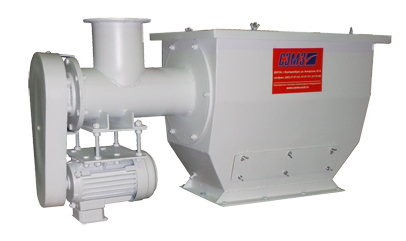 Оборудование для просеивания муки
Станция дозирующая многокомпонентная
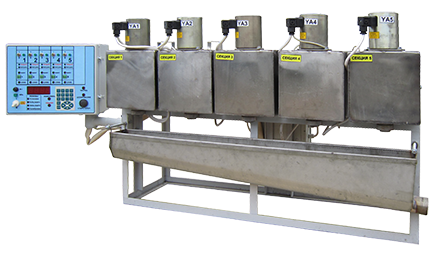 Проточный смеситель-дозатор вод
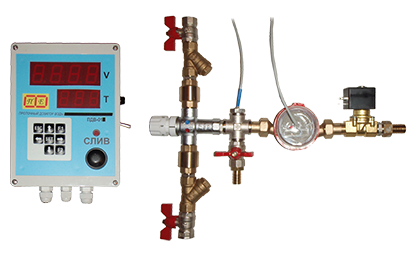 Спиральный тестомес
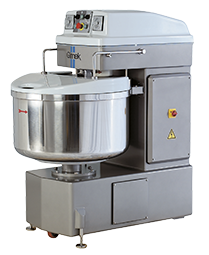 Тестомесительная машина
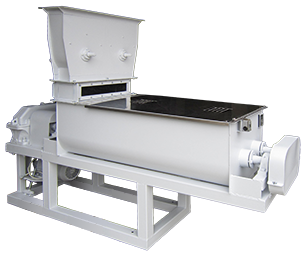 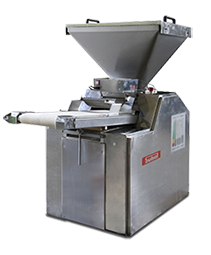 Тестоделитель
Тестоделитель-округлитель
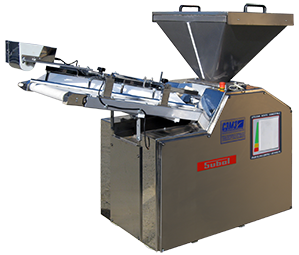 Тестозакаточные машины (тестозакатки)
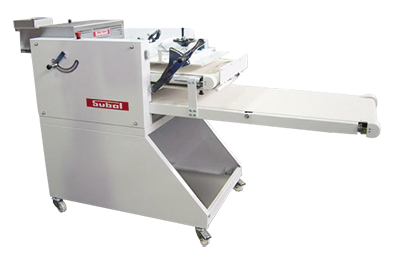 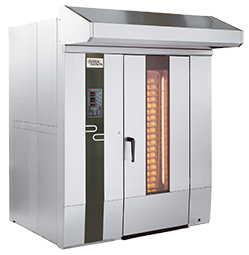 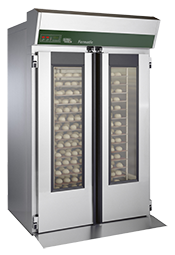 Расстоечный шкаф
Хлебопекарная печь
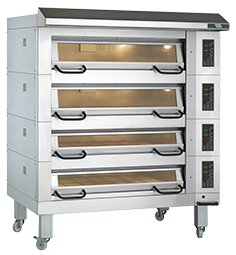 Технологический процесс приготовления хлеба состоит из следующих стадий:
Замеса теста и других полуфабрикатов;
Брожения полуфабрикатов;
Деления теста на куски определенной массы;
Формирования и расстойки тестовых заготовок;
Выпечки;
Охлаждения и хранения хлебных изделий.
Замес и образование теста
При замесе теста из муки, воды, дрожжей,  соли  и  других  составных  частей получают  однородную  массу  с   определенной   структурой   и физическими свойствами.
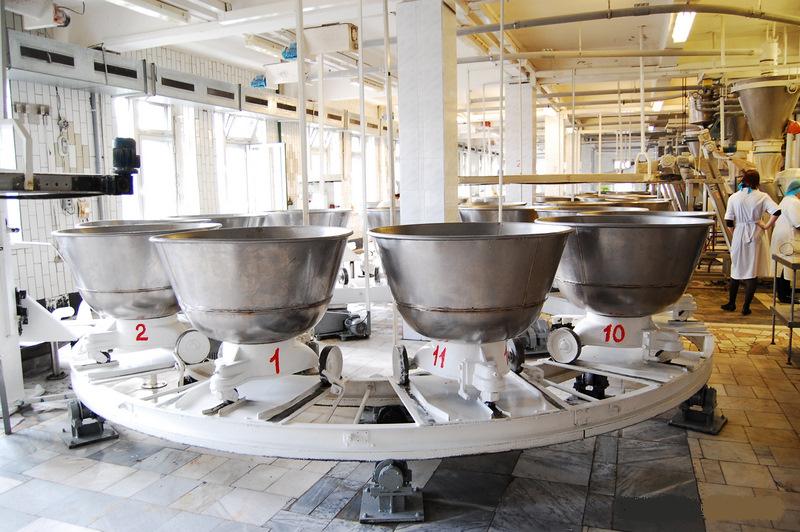 Разрыхление и брожение теста
Тесто под действием диоксида  углерода  начинает  бродить,  что  позволяет получить хлеб с хорошо разрыхленным пористым мякишем. Цель брожения опары  и теста — приведение теста  в  состояние,  при  котором  оно  по  газообразующей способности и  структурно-механическим  свойствам  будет наилучшим  образом подготовлено для разделки и выпечки.
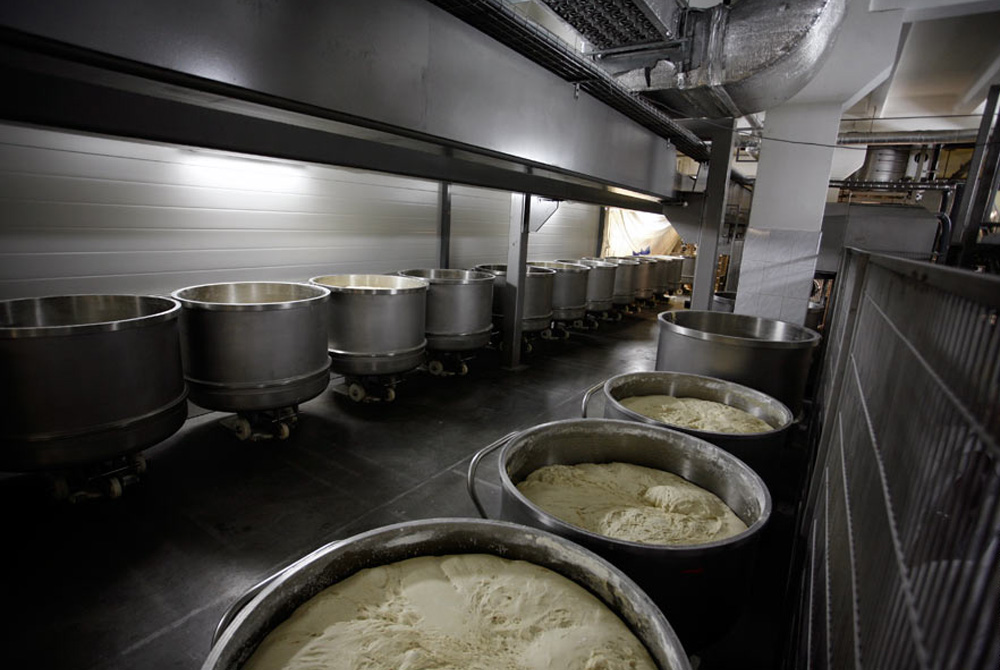 Приготовление пшеничного теста
В  настоящее  время  существует  два   основных   способа   приготовления пшеничного  теста.  Это  опарный  (двухфазный)  и  безопарный (однофазный) способ.
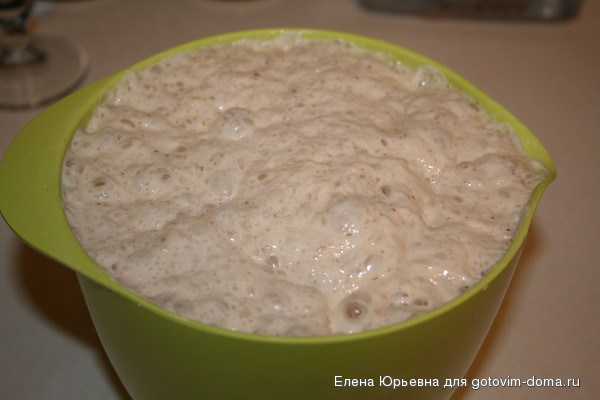 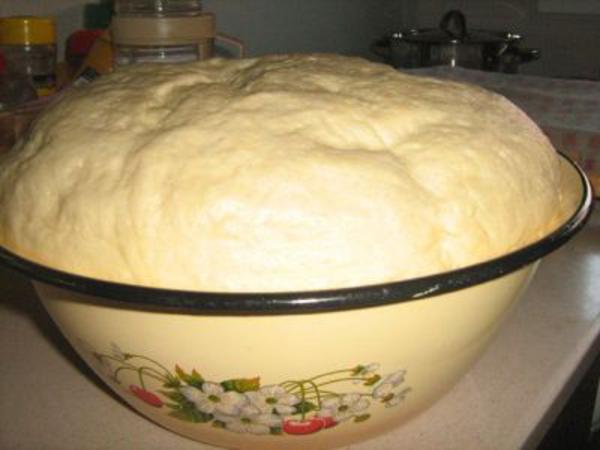 Приготовление теста на опарах
Наиболее распространен опарный  способ  приготовления  теста,  в  котором первой фазой приготовления  теста  является  опара.  Опара  —  полуфабрикат, полученный из муки, воды и дрожжей путем замеса и  брожения.  Готовая  опара полностью расходуется на приготовление теста. Для приготовления опары берут часть общей  массы  муки  (30—70  %),  большую часть воды  и  все  количество  дрожжей.  После  3—5  ч  брожения  на  опаре замешивают тесто, которое бродит 30—120 мин.
Приготовление пшеничного теста безопарным  способом
Однофазный способ состоит в том, что тесто замешивается в один  прием  из всего количества сырья и  воды,  положенных  по  рецептуре,  без  добавления каких-либо выброженных полуфабрикатов (опары, закваски). Тесто готовится с большим расходом дрожжей (1,5—2,5% к общей массе муки). Увеличение  дозы  дрожжей  необходимо  для  разрыхления  теста  за сравнительно короткий срок (2—3 ч).
Разделка готового теста
При производстве пшеничного  хлеба  и  булочных  изделий  разделка  теста включает  следующие  операции:   деление   теста   на   куски,   округление, предварительная расстойка, формование  и окончательная  расстойка  тестовых заготовок. Деление теста на куски производится  в  тестоделительных  машинах.  Масса куска теста устанавливается,  исходя  из  заданной  массы  штуки  хлеба  или булочных изделий с учетом потерь в массе куска теста при его выпечке  (упек) и штуки хлеба при остывании и хранении (усушка). После тестоделительной машины тесто поступает  в  округлительные  машины, где им придается круглая форма. После  этого  тестовая  заготовка  должна  в течении 3-8 минут  отлежаться  для  восстановления  клейковинного  карркаса, после это поступает на формовочную машину,  где  ей  придается  определенная форма (батоны, сайки, булки и т.д.)
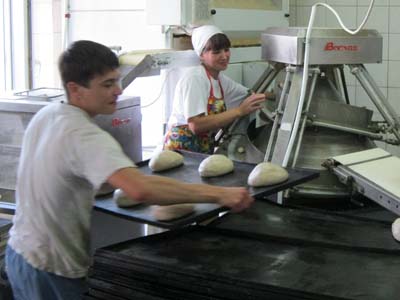 Выпечка хлеба
Выпечка – заключительная стадия приготовления хлебных изделий,  окончательно формирующая качество хлеба. Все изменения и процессы, превращающие тесто в готовый хлеб,  происходят  в результате прогревания тестовой заготовки. Хлебные изделия выпекают  в  пекарной  камере  хлебопекарных  печей  при температуре  паровоздушной  среды  200—280  °С.  Для  выпечки  1  кг   хлеба требуется  около  293—544  кДж.  Эта  теплота  расходуется  в  основном   на испарение.
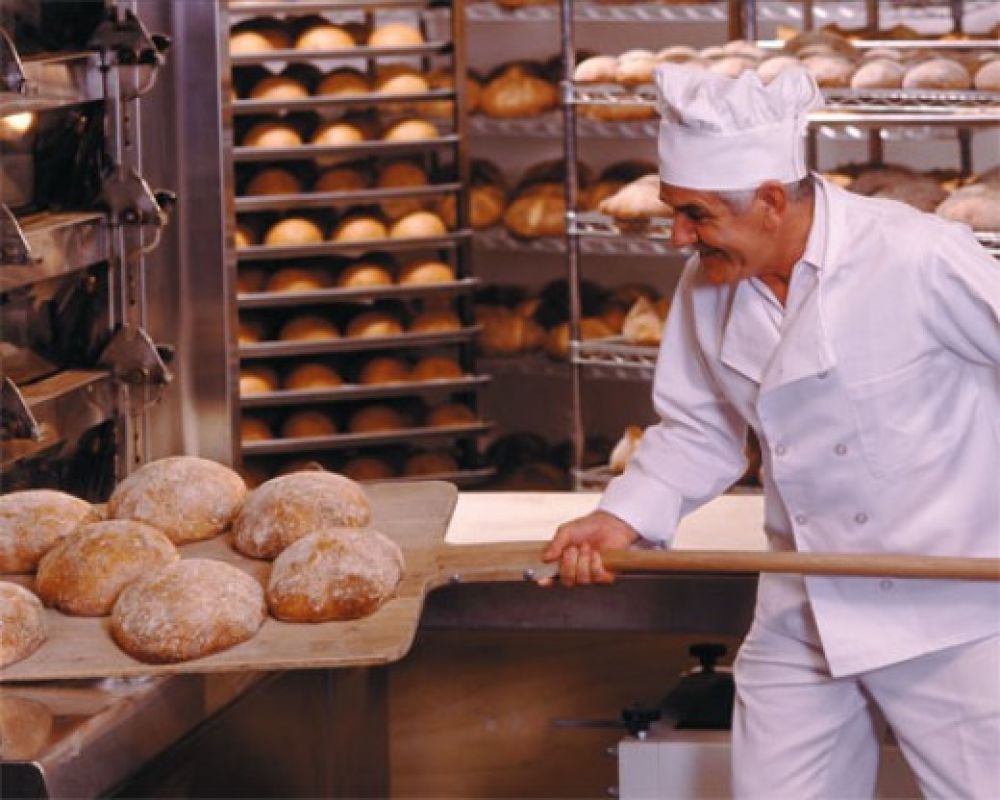 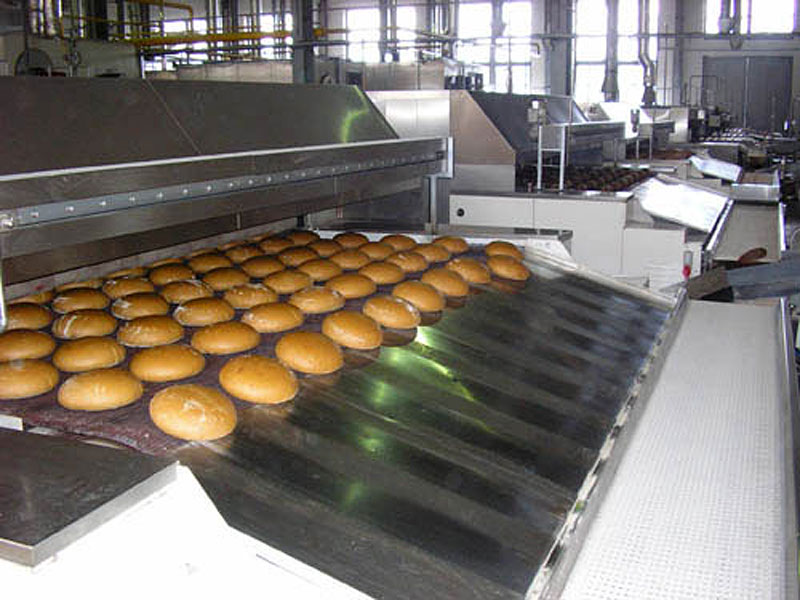 Определение готовности хлеба
На производстве готовность изделий пока определяют органолептически по следующим признакам:
цвету корки (окраска должна быть светло-коричневой);
состоянию мякиша (мякиш готового хлеба должен быть относительно сухим и эластичным). Определяя состояние мякиша, горячий хлеб разламывают (избегая сминания) и слегка надавливают пальцами на мякиш в центральной части.
Состояние мякиша — основной признак готовности хлеба; относительной массе (масса пропеченного изделия меньше, чем масса неготового изделия, вследствие разницы в упеке). Готовность хлеба также можно определить по температуре в центре мякиша в момент выхода хлеба из печи при помощи термометра. Обычно температура центра мякиша, характеризующая готовность ржаного формового хлеба, должна быть около 96 °С, пшеничного—около 97 °С.
Хранение и транспортирование хлеба
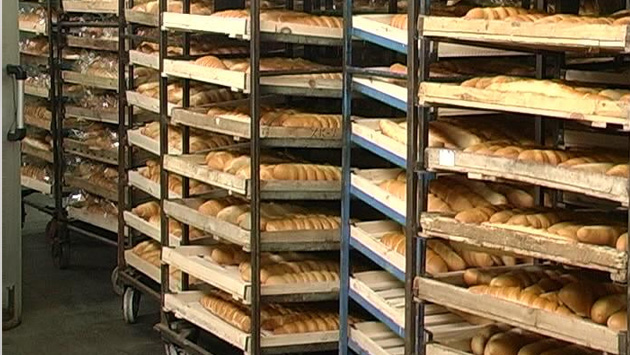 Выпеченный хлеб при хранении остывает и теряет в массе за счет усушки и черствения. Укладка готовой продукции после выхода ее из печи и хранение изделий до отпуска их в торговую сеть являются последней стадией процесса производства хлеба и осуществляются в хлебохранилищах предприятий. В хлебохранилище осуществляются учет выработанной продукции, ее сортировка и органолептическая оценка по балльной системе. Перед отпуском продукции в торговую сеть каждая партия изделий подвергается обязательному просмотру бракером или лицом, уполномоченным администрацией. Правила укладки, хранения и транспортирования хлебных изделий определяются ГОСТами.
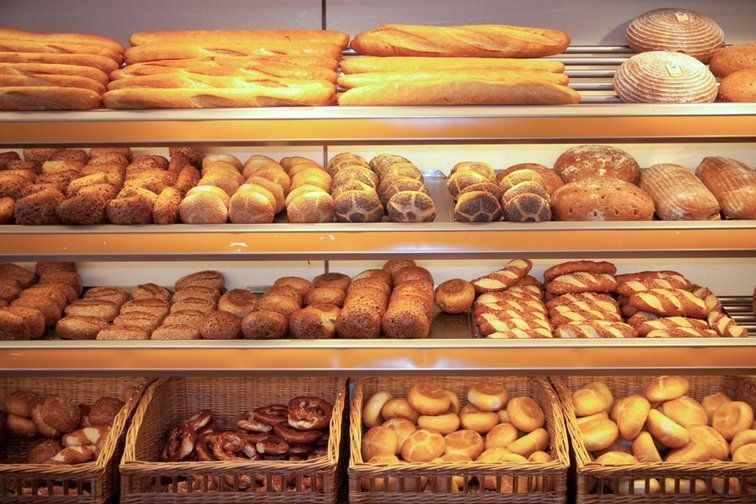